НАИМЕНОВАНИЕ ПРОЕКТА 
«Создание и развитие перепелино-гусиной фермы»
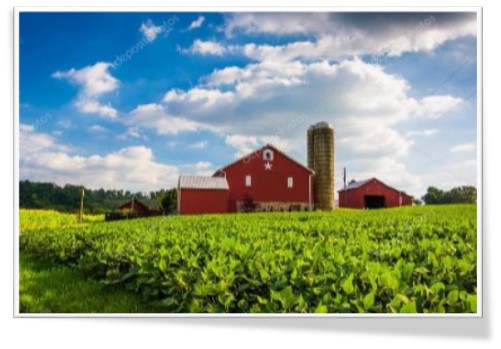 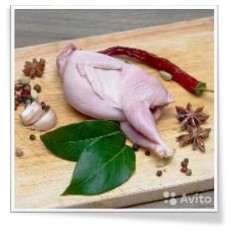 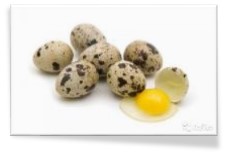 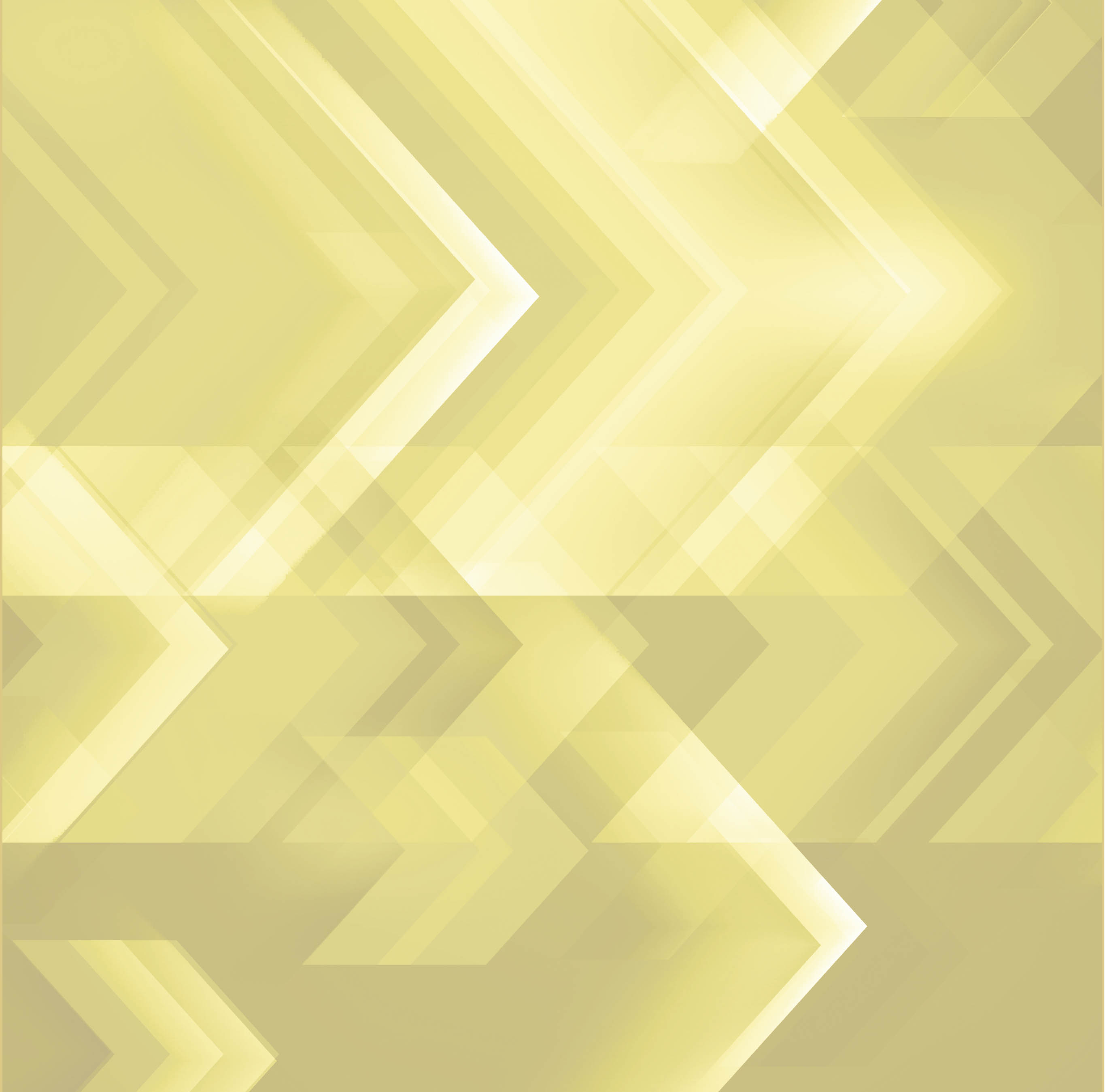 ПЕРЕПЕЛИНО-ГУСИНАЯ ФЕРМА
Глава КФХ—Шинкоренко Светлана Анатольевна
РАСПОЛОЖЕН НА ТЕРРИТОРИИ 
С.МОСКОВСКОЕ, УСТЬ-АБАКАНСКОГО РАЙОНА  РЕСПУБЛИКИ ХАКАСИИ
Создание и развитие – июль 2018 года
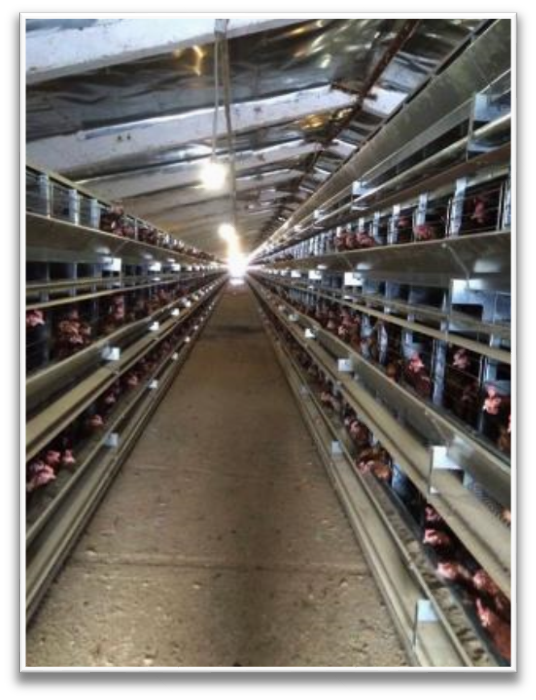 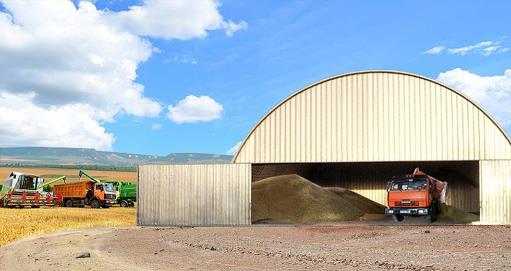 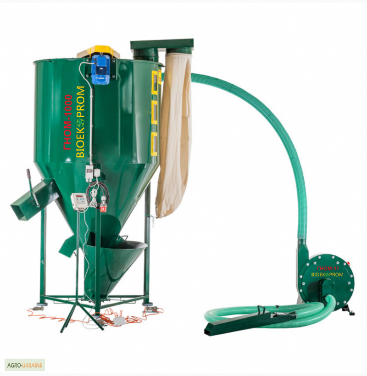 2
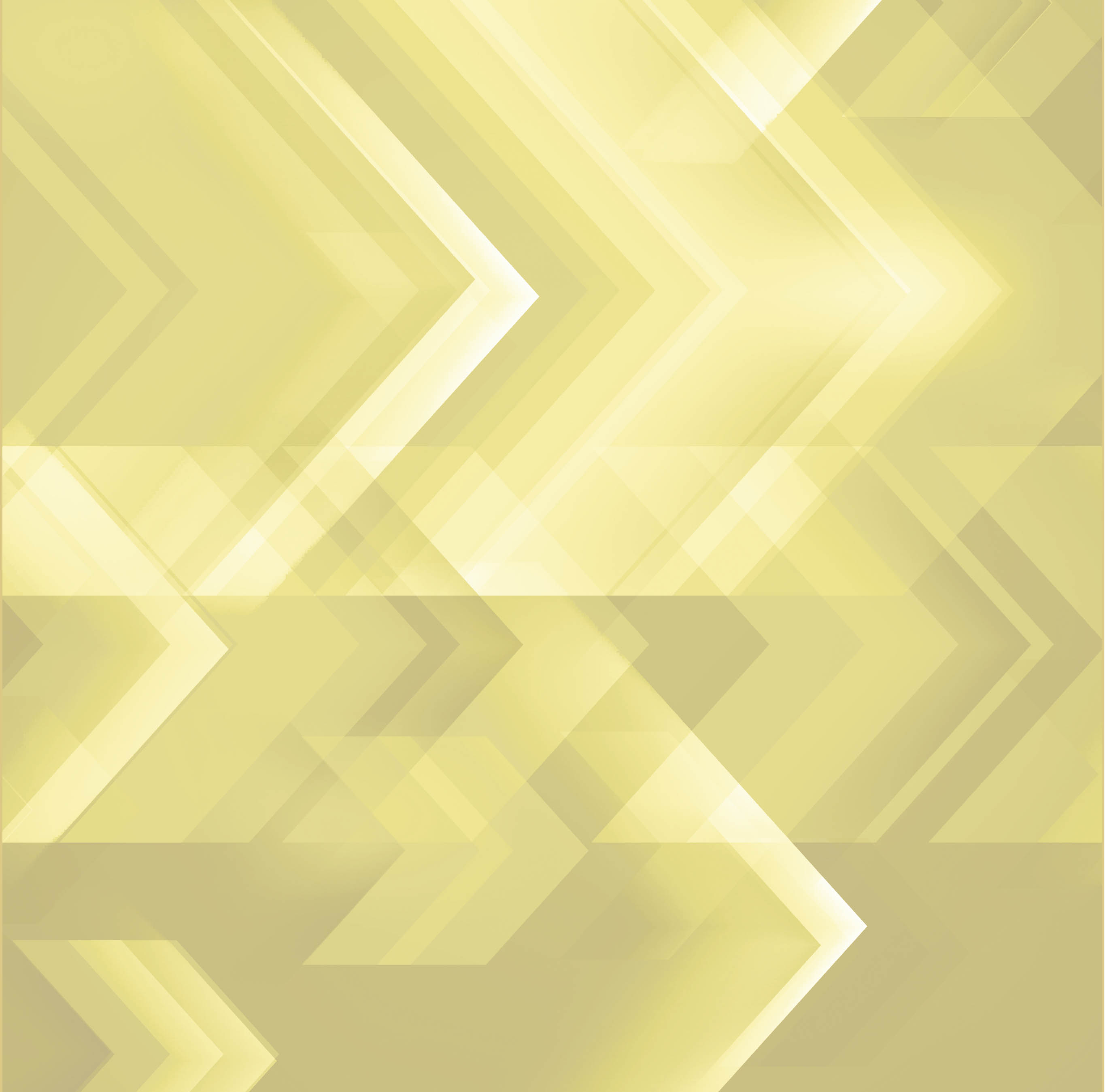 ПЕРЕПЕЛИНО—ГУСИНАЯ ФЕРМА
СОЗДАНИЕ ПЕРЕПЕЛИНОГО ПРОИЗВОДСТВА И РАЗВИТИЕ ГУСИНОГО НАПРАВЛЕНИЯ В С.МОСКОВСКОЕ УСТЬ—АБАКАНСКОГО РАЙОНА
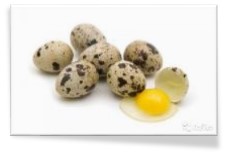 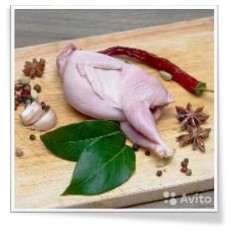 3
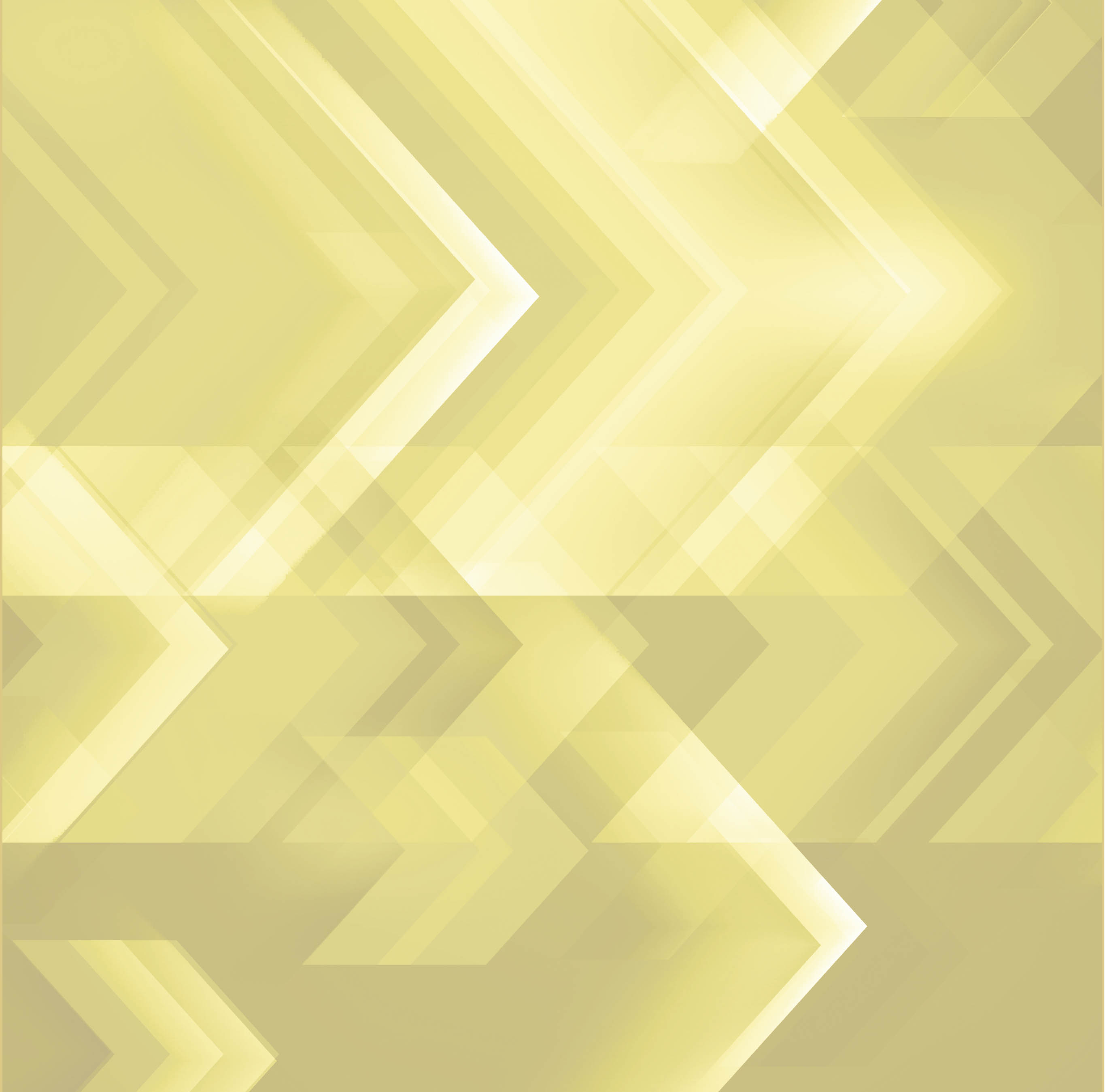 ОСНОВНЫЕ ЭТАПЫ ПРОЕКТА
ПЕРИОД РЕАЛИЗАЦИИ ПРОЕКТА: 2018-2023 годы
4
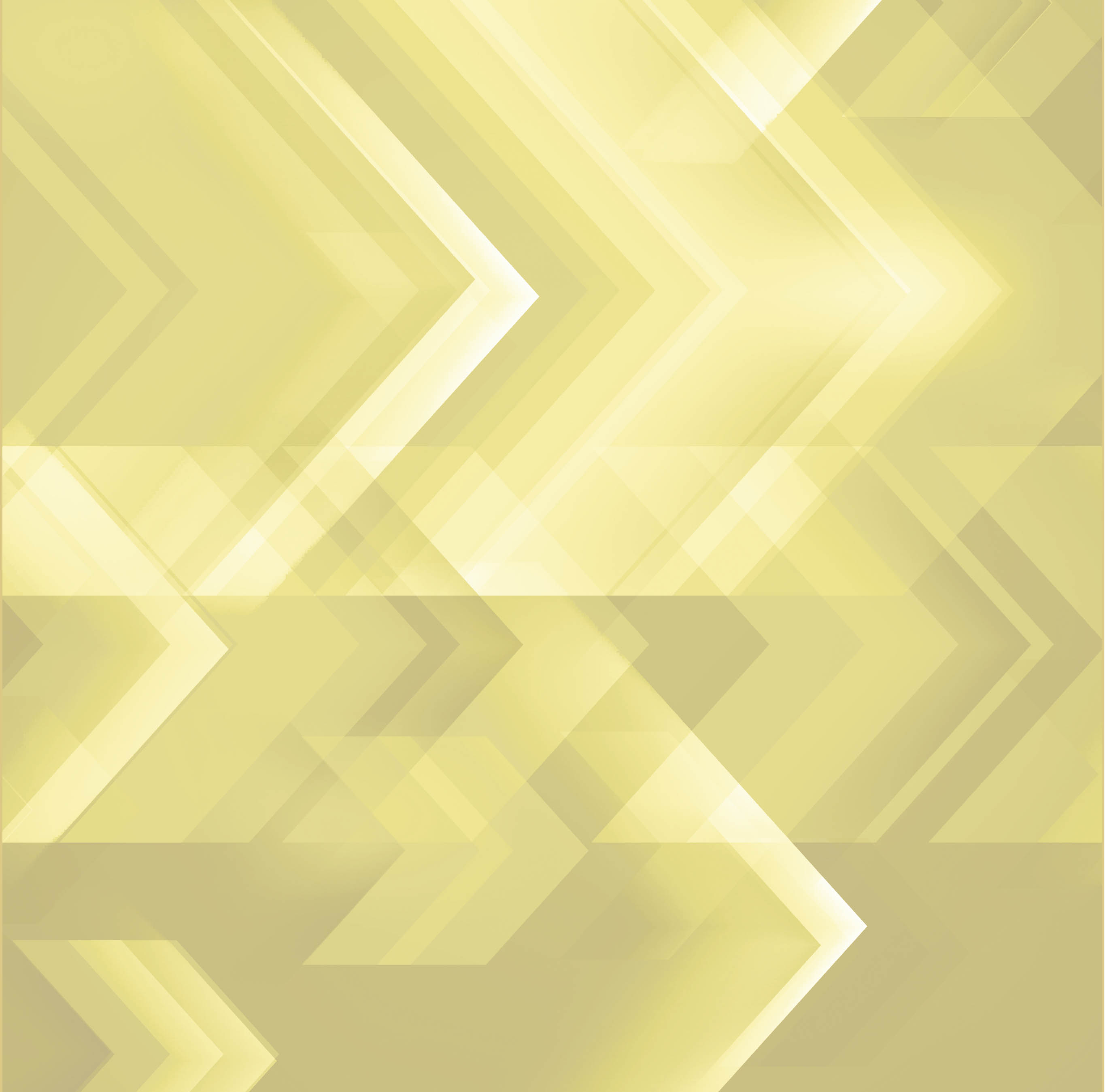 ОБЪЕМ И ИСТОЧНИКИ ФИНАНСИРОВАНИЯ
ОБЩАЯ СТОИМОСТЬ ПРОЕКТА: 20 млн рублей
строительство             производственных помещений-8 млн.рублей
- приобретение и установка оборудования для перепелятника,зернохранилища и гусятников-12 млн. рублей
ИСТОЧНИКИ ФИНАНСИРОВАНИЯ:
собственные средства инициатора проекта – 20%;
бюджетные средства в рамках оказания государственной поддержки – 40%    -инвестиционные средства – 40%.
5
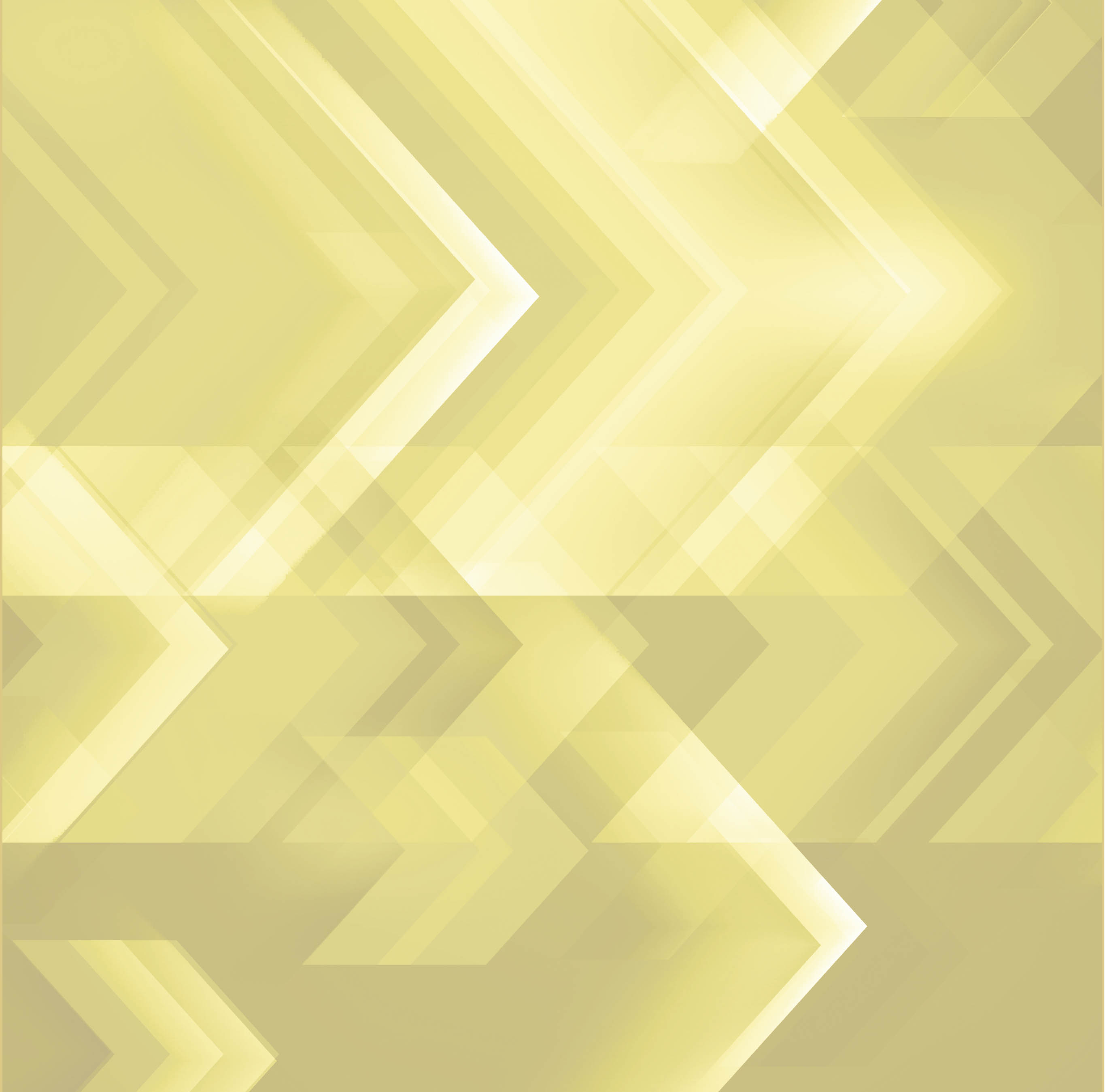 ТЕХНОЛОГИЧЕСКИЕ РЕШЕНИЯ
Приобретение и установка клеток с автоматическими поилками,кормлением и помётоудалением
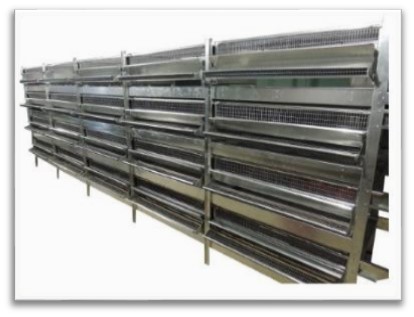 6
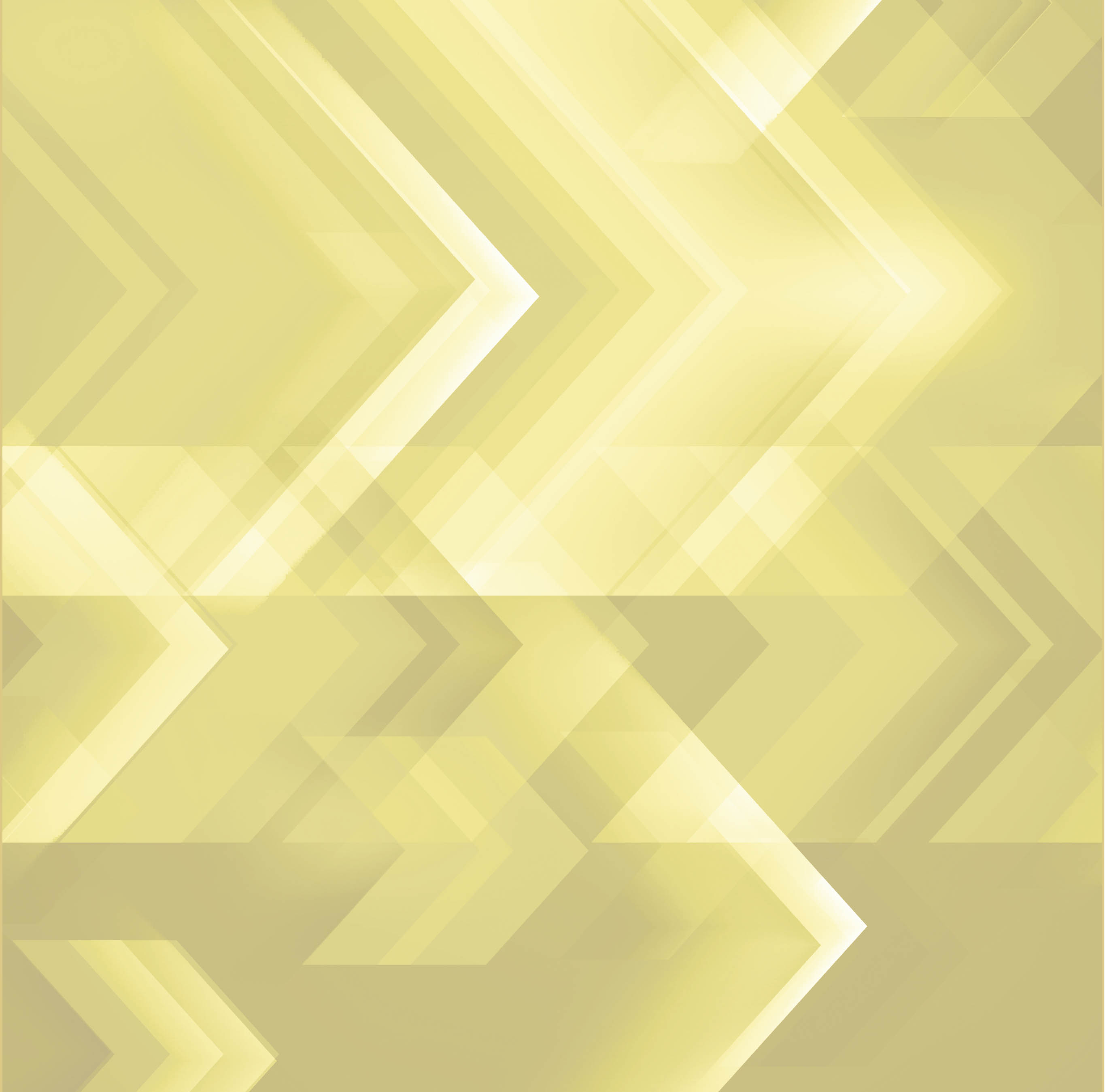 ТЕХНОЛОГИЧЕСКИЕ РЕШЕНИЯ
Приобретение и установка зернодробилки
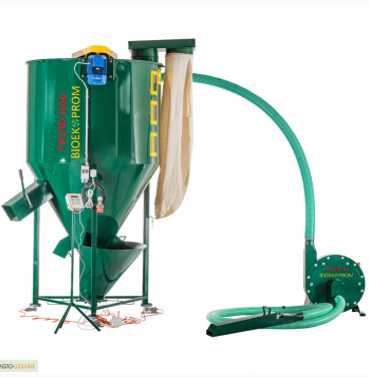 7
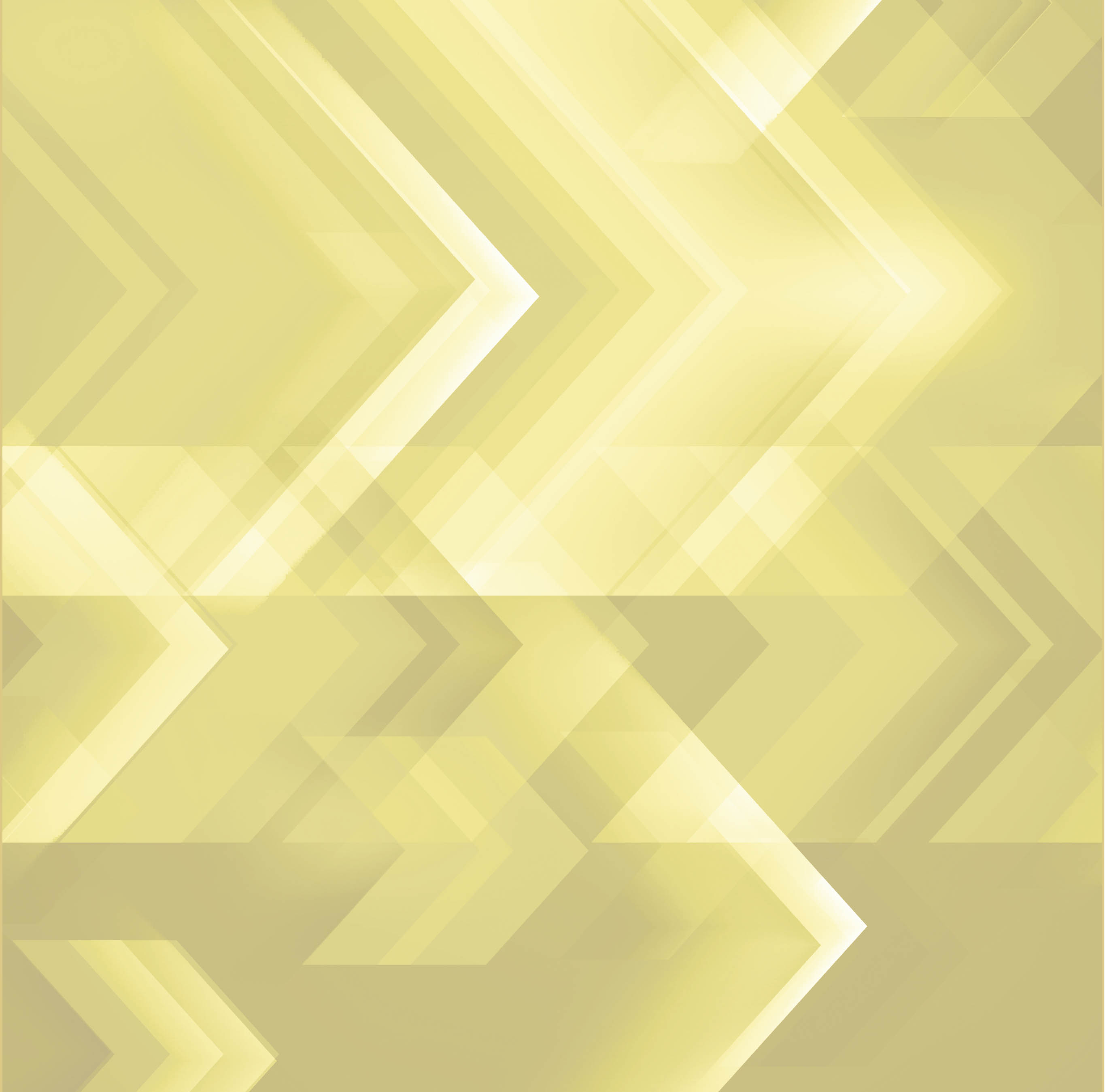 ЭКОНОМИЧЕСКИЕ ПОКАЗАТЕЛИ ПРОЕКТА
8
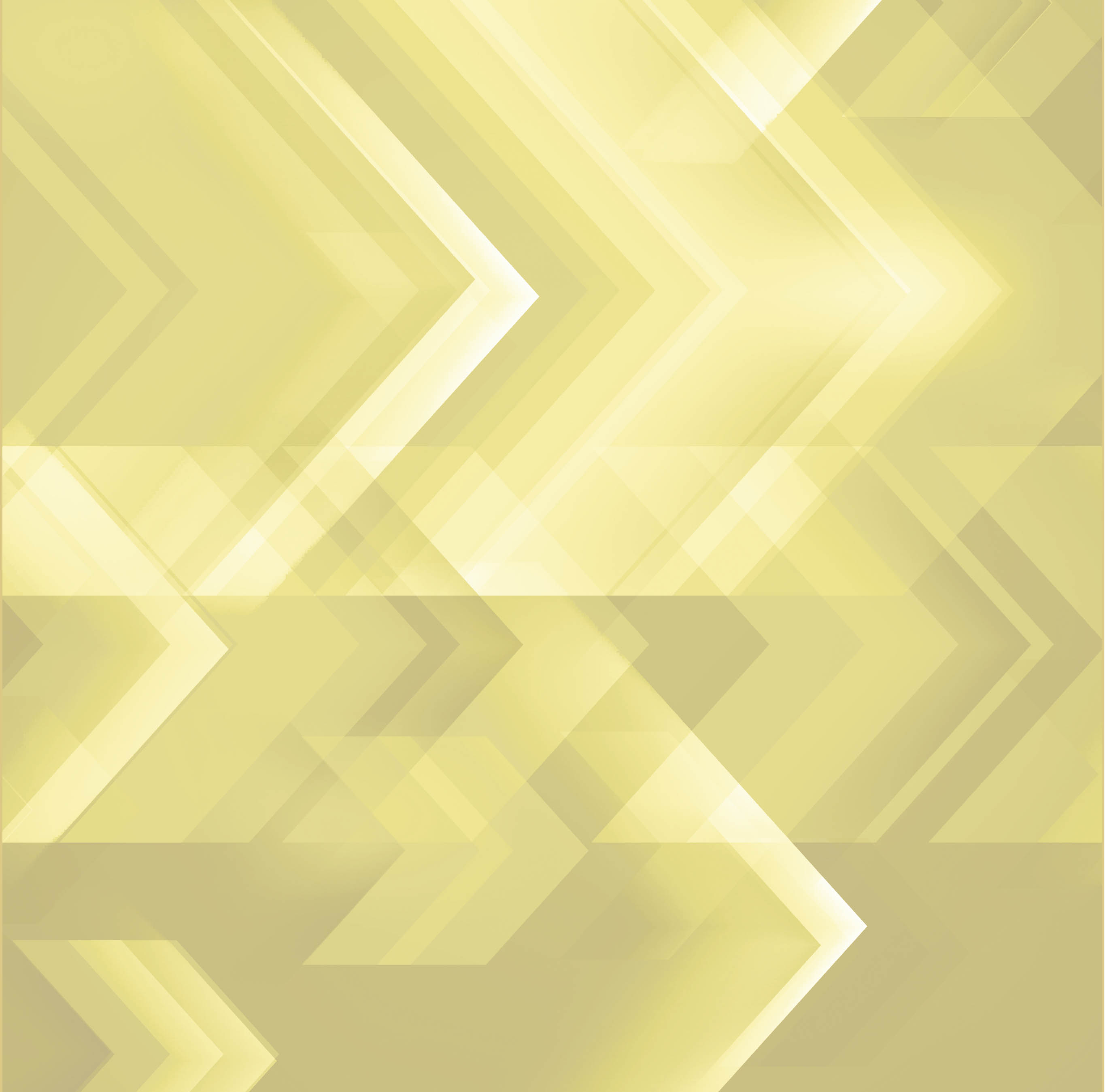 КОНКУРЕНТНЫЕ ПРЕИМУЩЕСТВА ПРОЕКТА
9
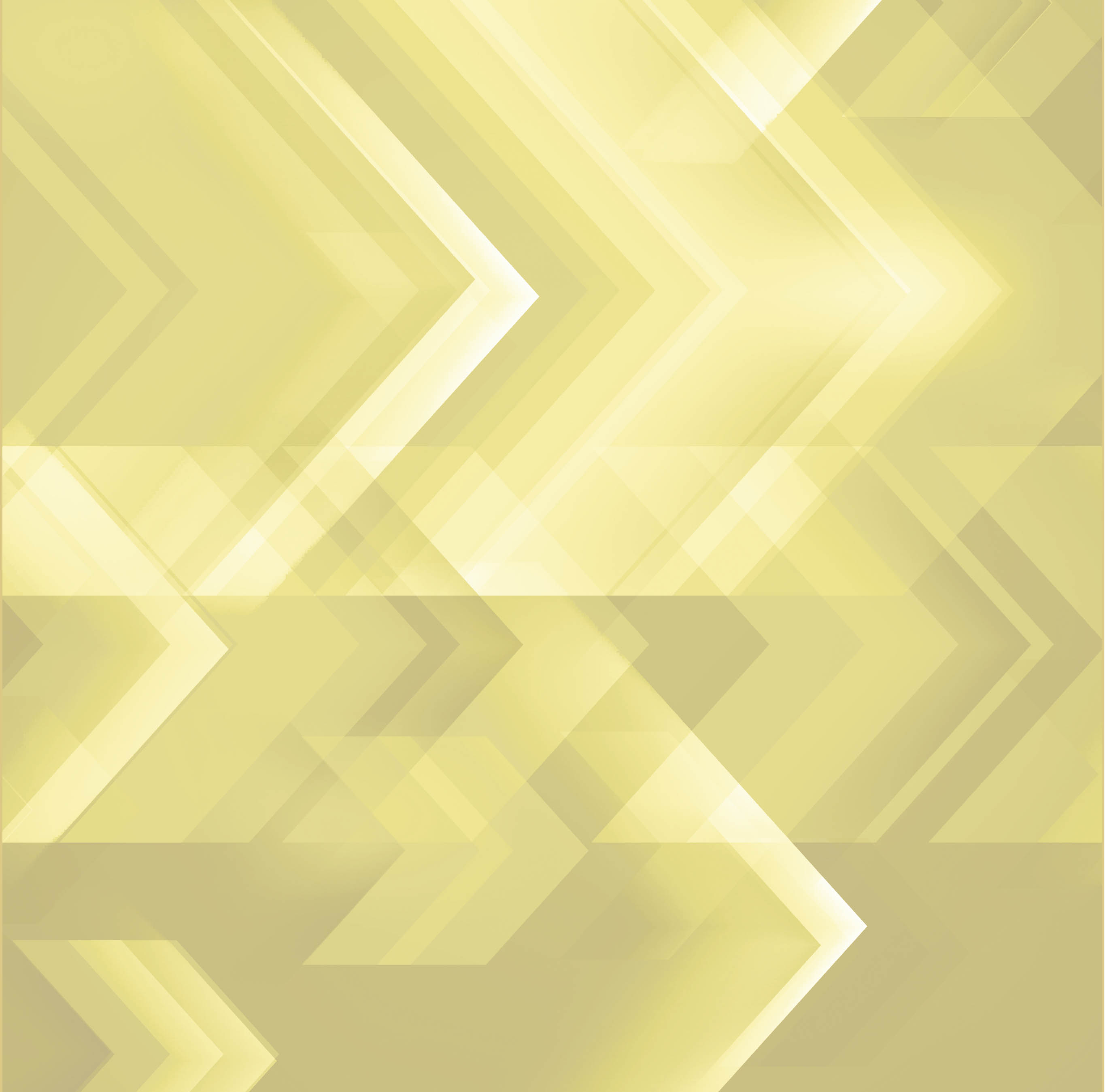 ПОТРЕБНОСТЬ В СОДЕЙСТВИИ  
РЕАЛИЗАЦИИ ПРОЕКТА
1.ПОТРЕБНОСТЬ  В ПОМОЩИ ПРИОБРЕТЕНИЯ ЗЕМЕЛЬНОГО УЧАСТКА В СОБСТВЕННОСТЬ
2.ПОТРЕБНОСТЬ В ГОСУДАРСТВЕННОЙ ПОДДЕРЖКЕ НА РЕГИОНАЛЬНОМ УРОВНЕ, А ТАКЖЕ СОДЕЙСТВИЕ РЕАЛИЗАЦИИ ПРОЕКТА ОРГАНАМИ МЕСТНОГО САМОУПРАВЛЕНИЯ
3.ПРИЗНАНИЕ ПРОЕКТА ПРИОРИТЕТНЫМ ДЛЯ СОЦИАЛЬНО-ЭКОНОМИЧЕСКОГО РАЗВИТИЯ РАЙОНА.
10
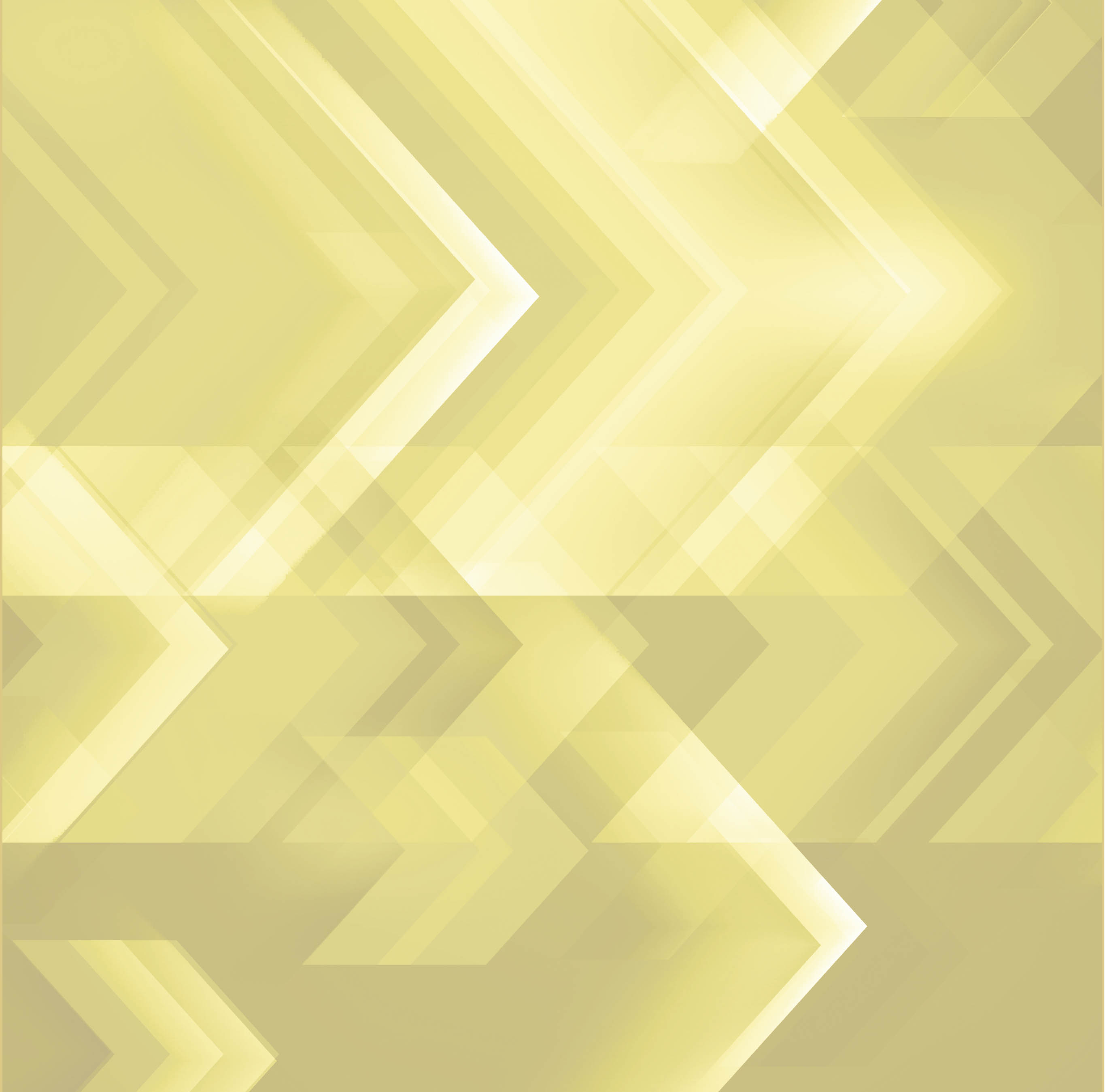 КФХ «Шинкоренко»
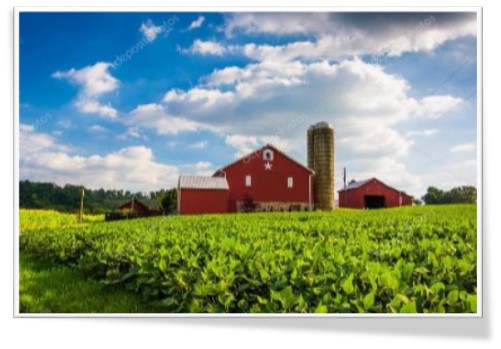 11